ЕКОНОМІЧНЕ РАЙОНУВАННЯ
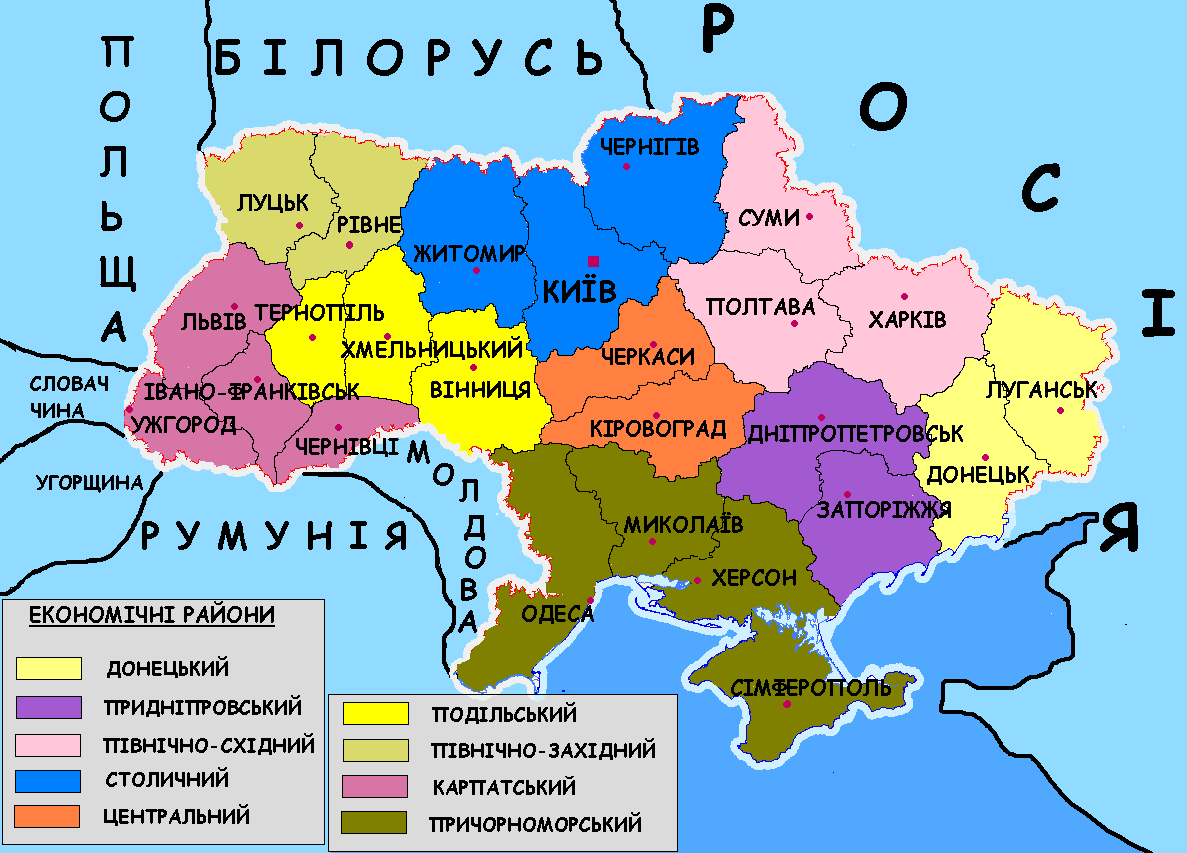 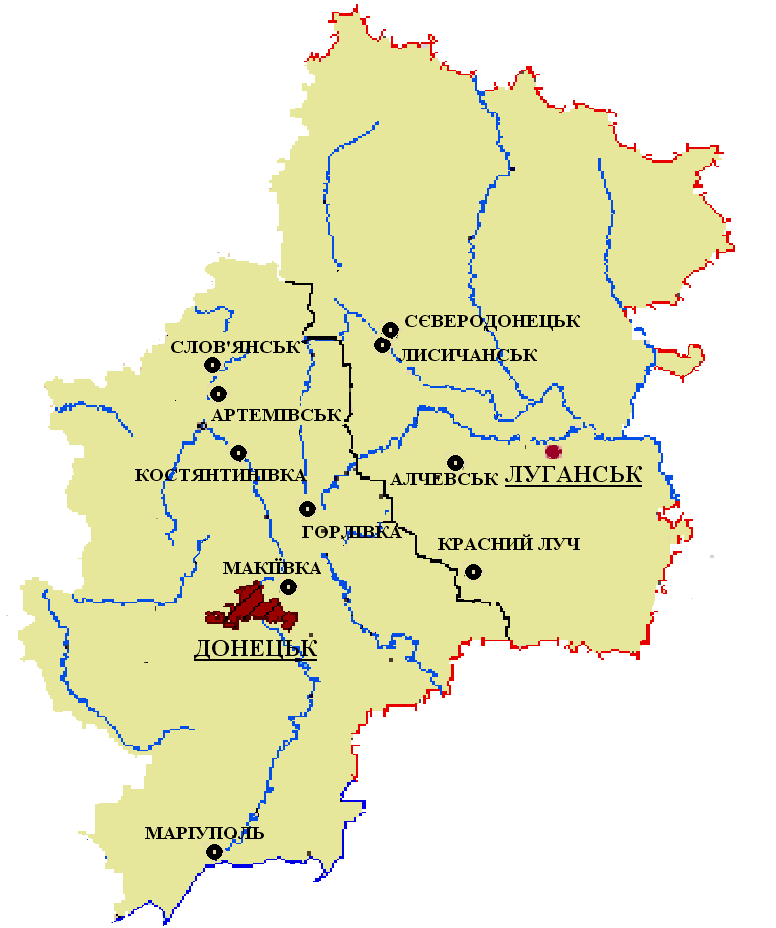 ДОНЕЦЬКИЙ
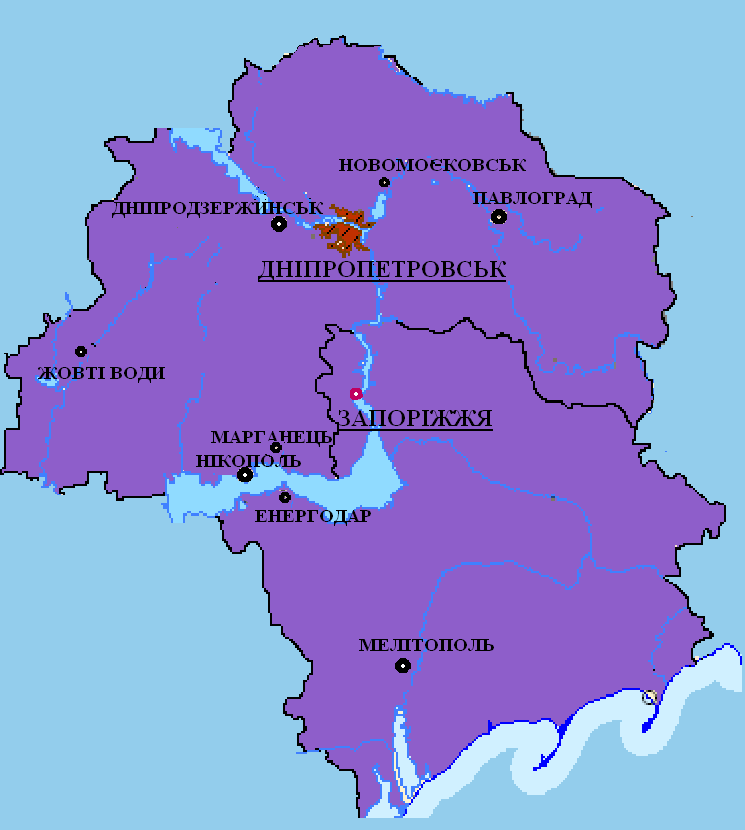 ПРИДНІПРОВСЬКИЙ
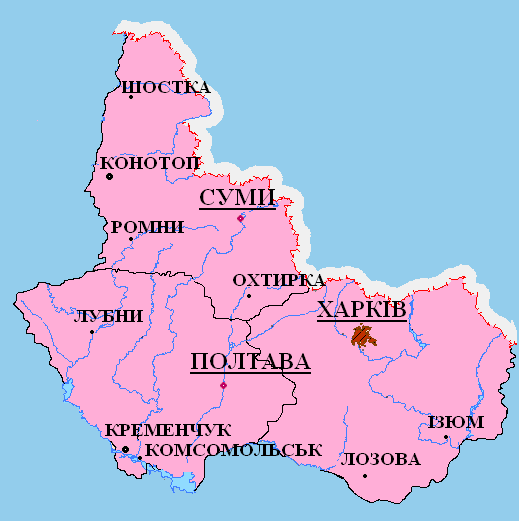 ПІВНІЧНО
СХІДНИЙ
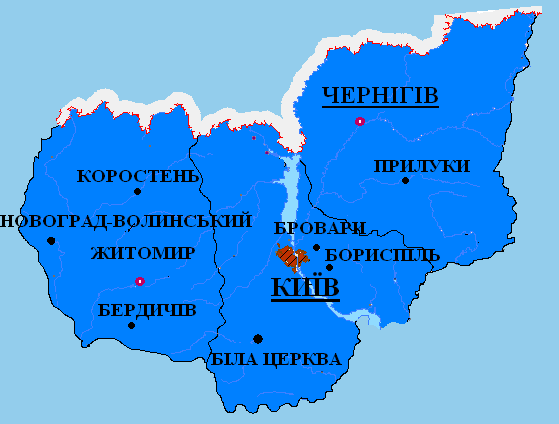 СТОЛИЧНИЙ
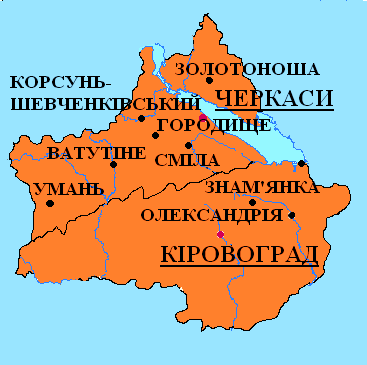 ЦЕНТРАЛЬНИЙ
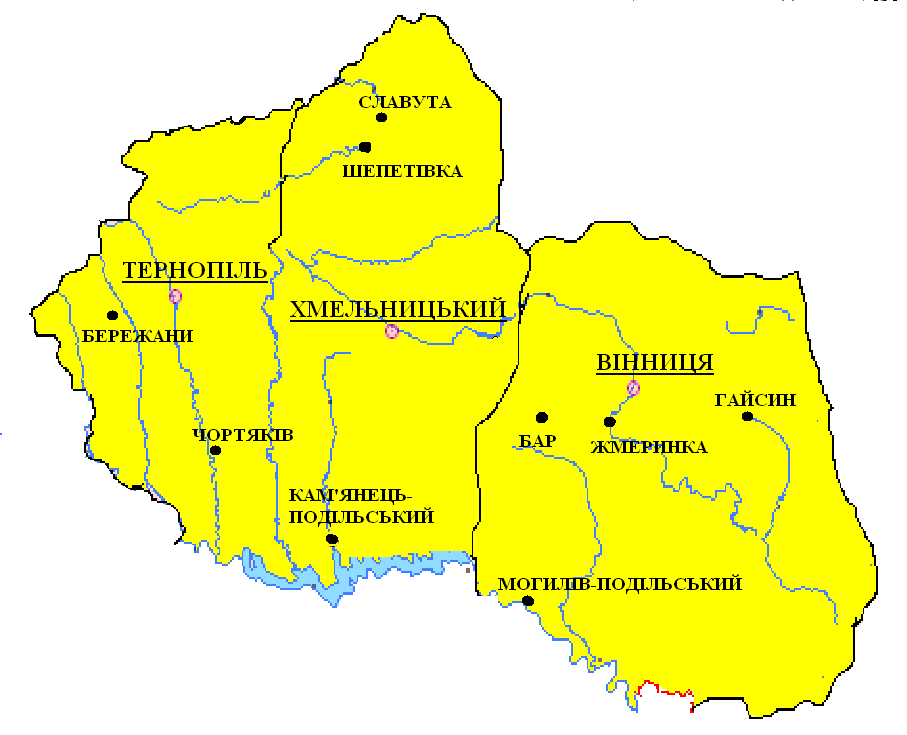 ПОДІЛЬСЬКИЙ
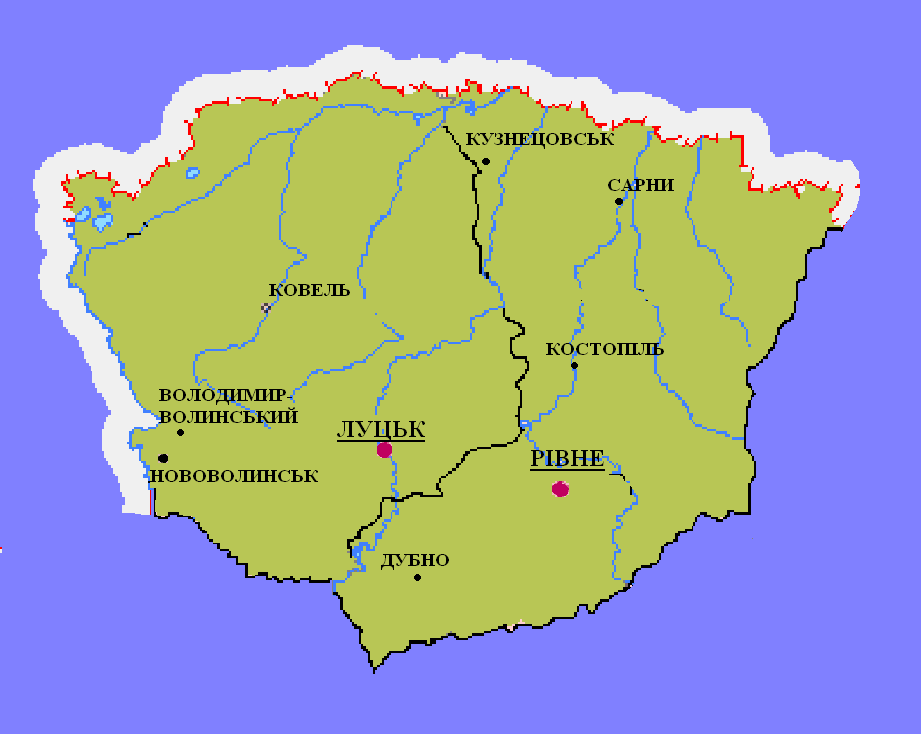 ПІВНІЧНО
ЗАХІДНИЙ
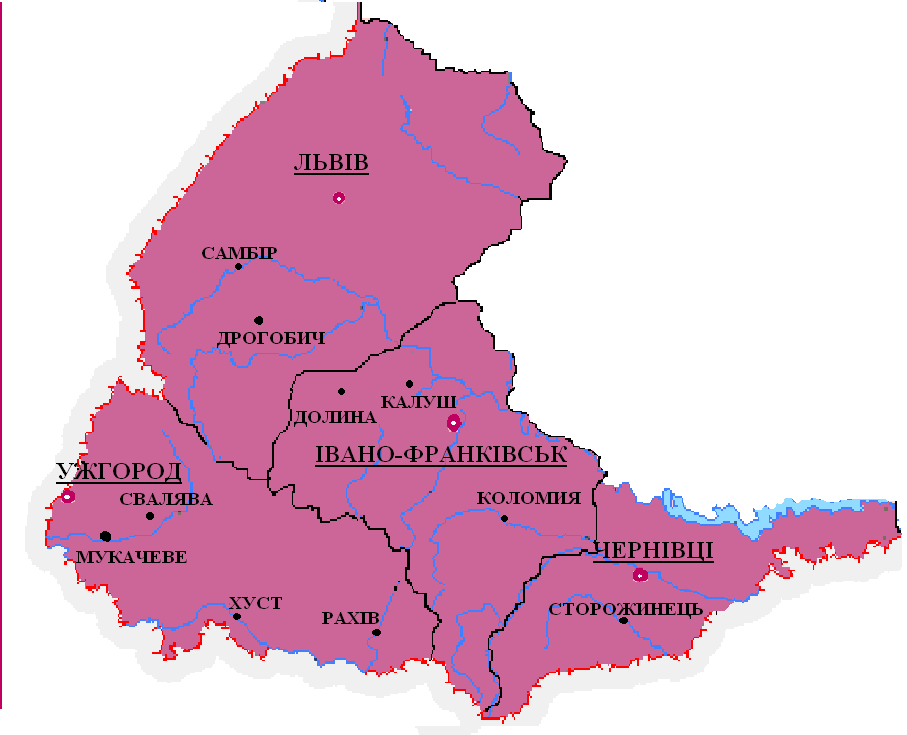 КАРПАТСЬКИЙ
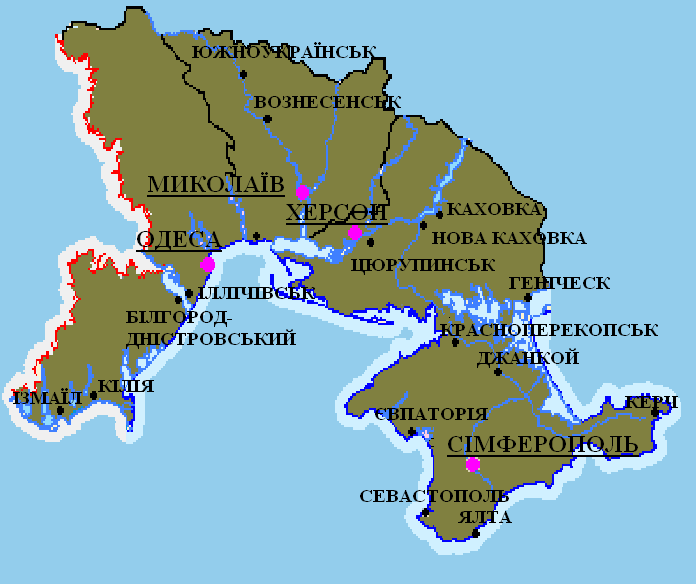 ПРИЧОРНОМОРСЬКИЙ